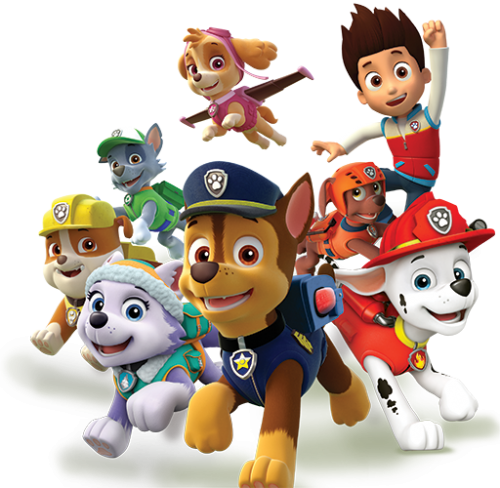 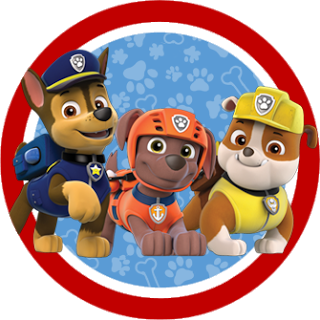 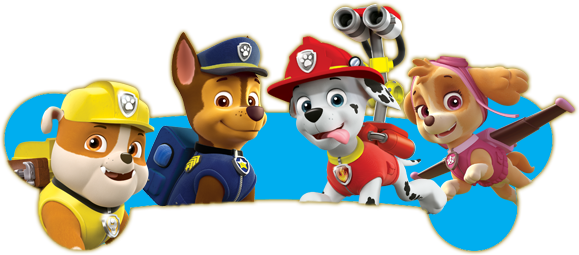 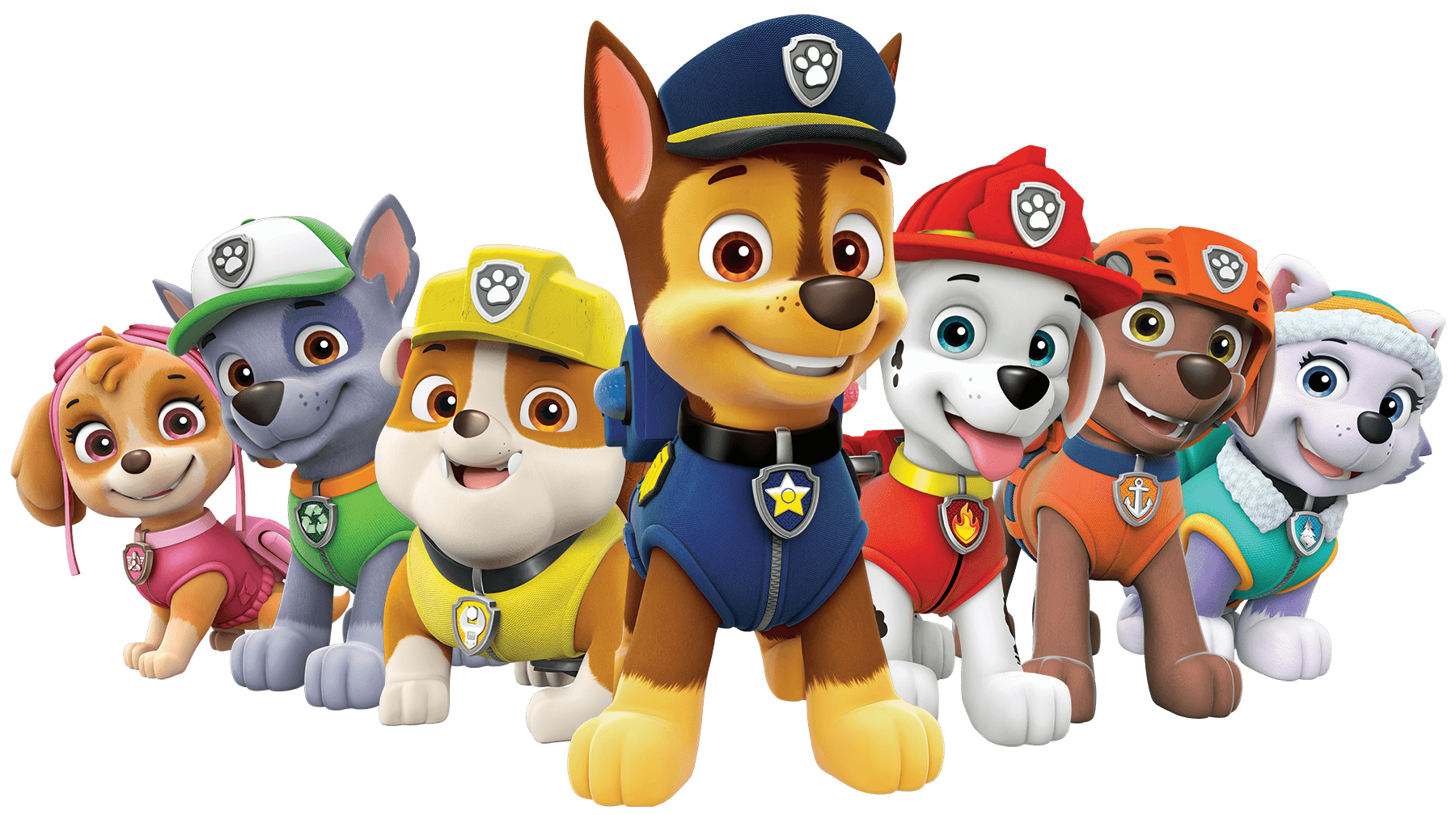 Aprendiendo juntos.
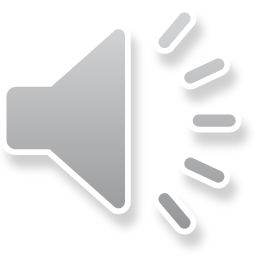 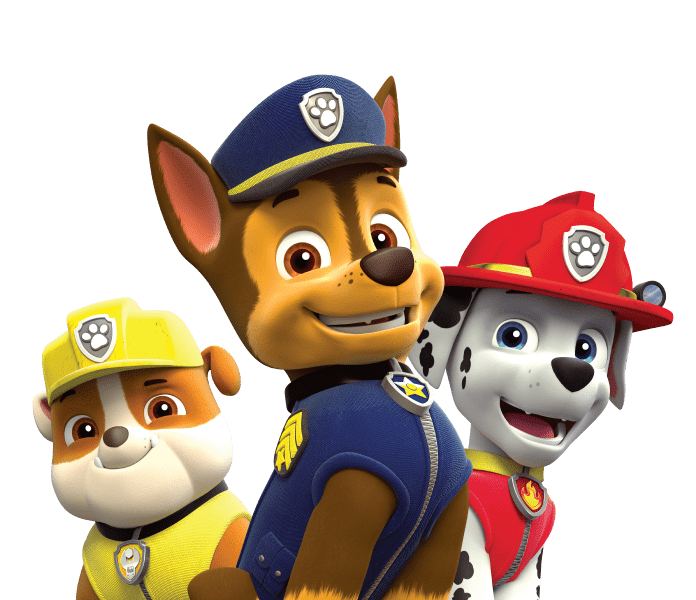 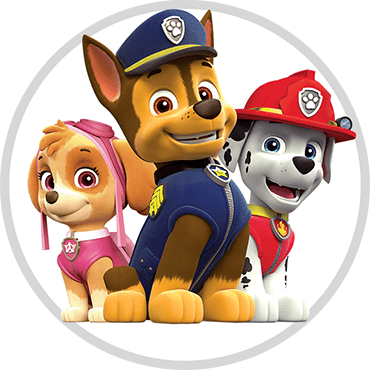 JUGAR..
Elige el color anaranjado.
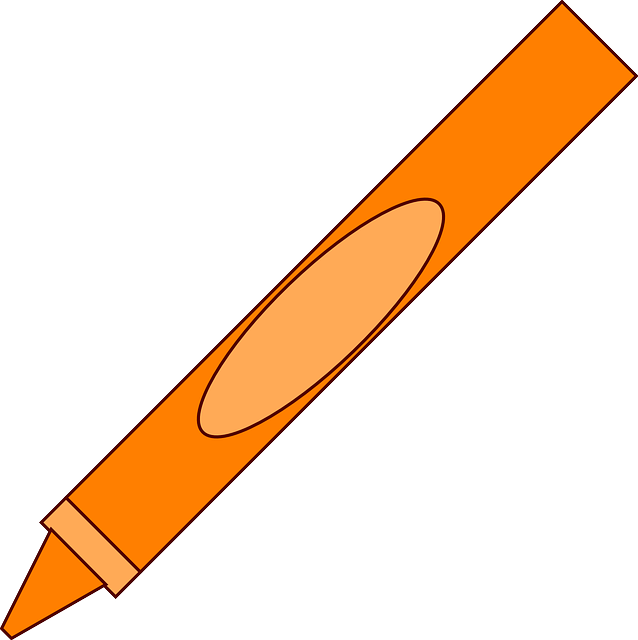 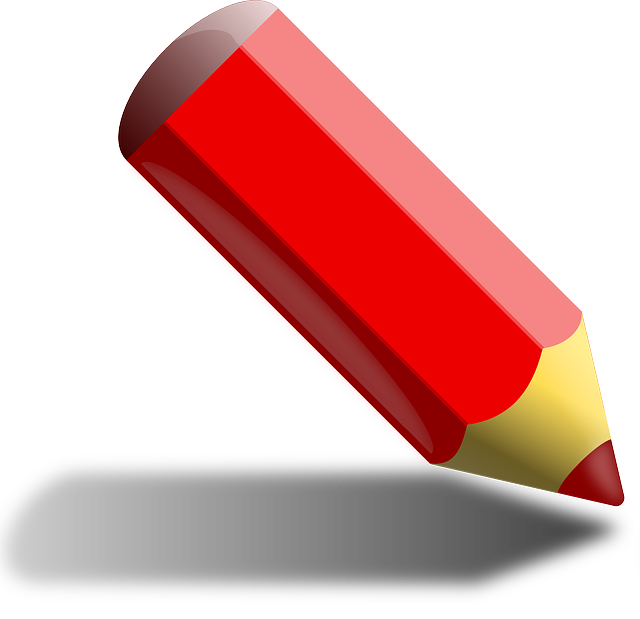 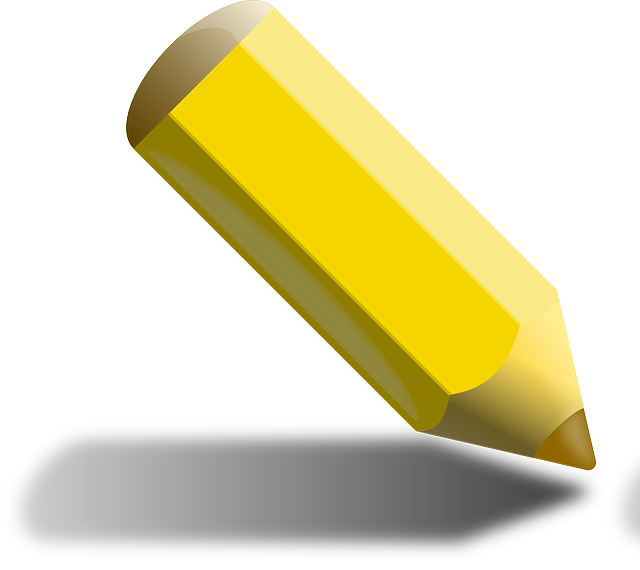 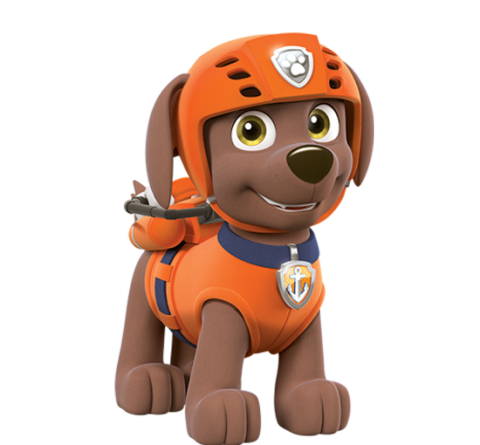 FELICIDADES!!!
CORRECTO
INTENTAR DE NUEVO.
¿Cuál es el círculo?
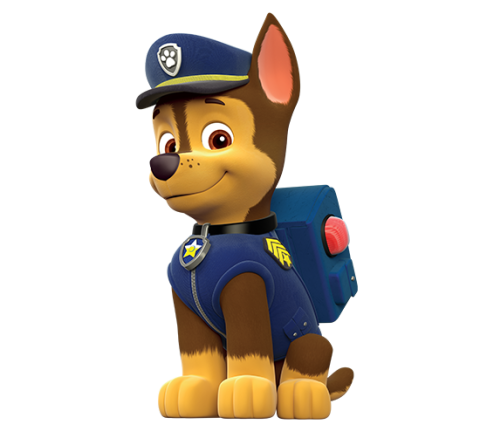 FELICIDADES!!!
CORRECTO
¿Cuál de los siguientes animales es una vaca?
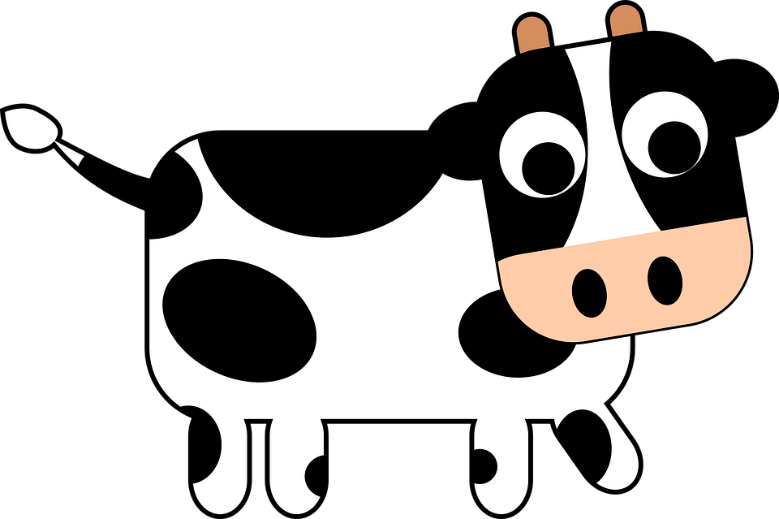 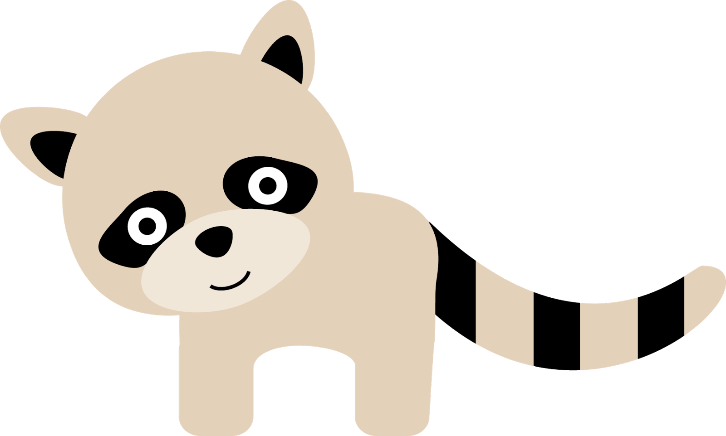 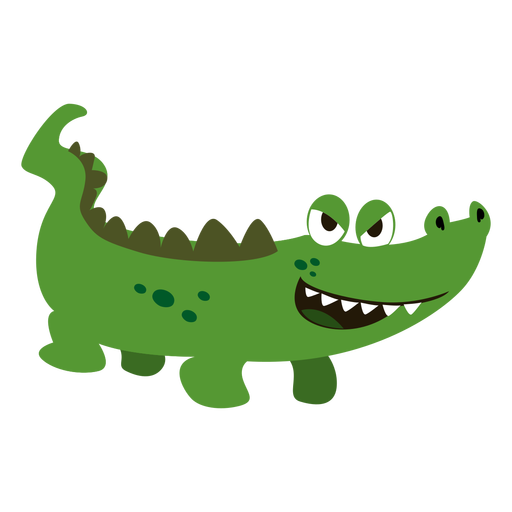 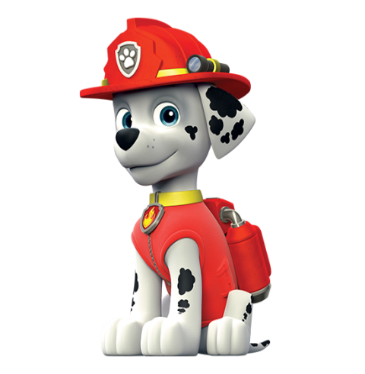 FELICIDADES!!!
CORRECTO
¿Cuál de los siguientes animales, es un león?
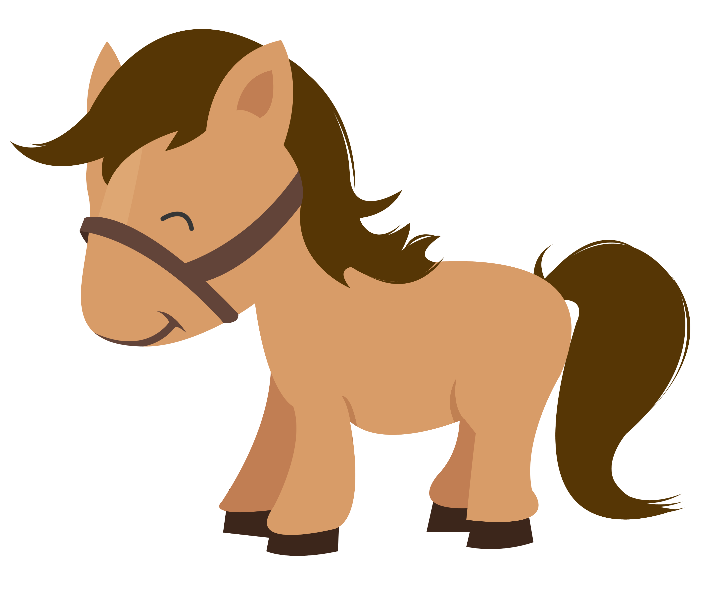 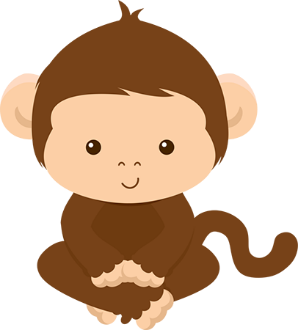 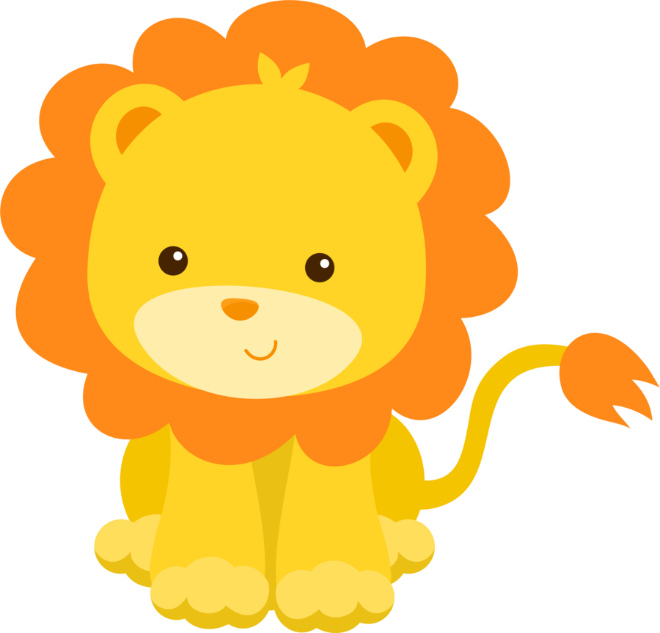 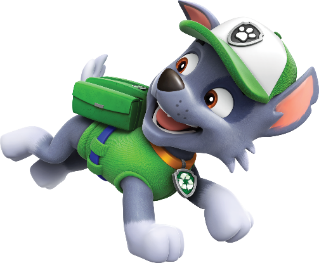 FELICIDADES!!!
CORRECTO
Elige el número 3
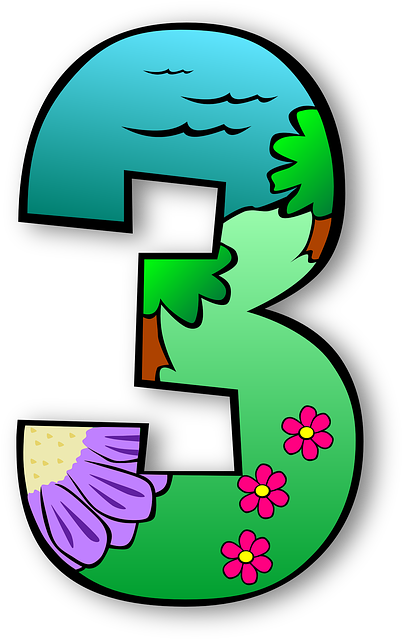 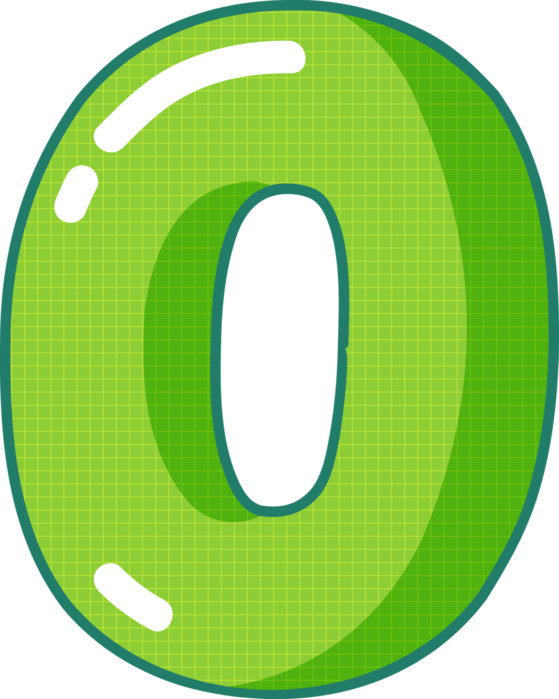 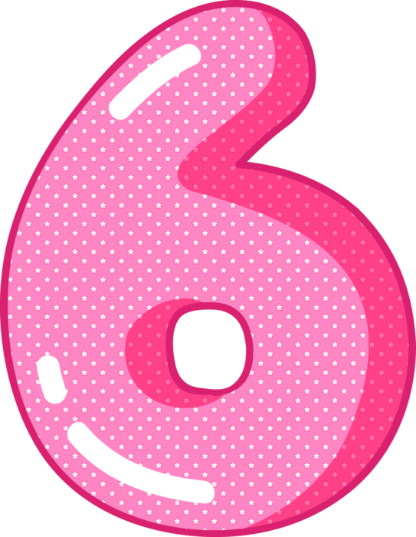 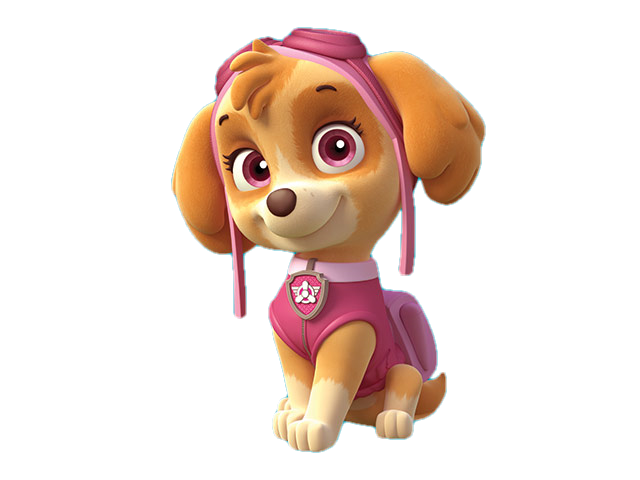 FELICIDADES!!!
CORRECTO
¿Cuál es un cuadrado?
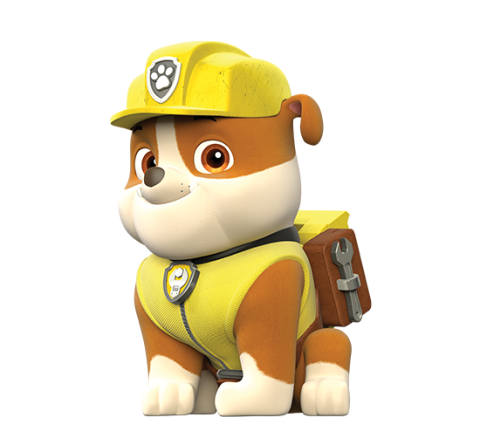 FELICIDADES!!!
CORRECTO
Elige el número 1.
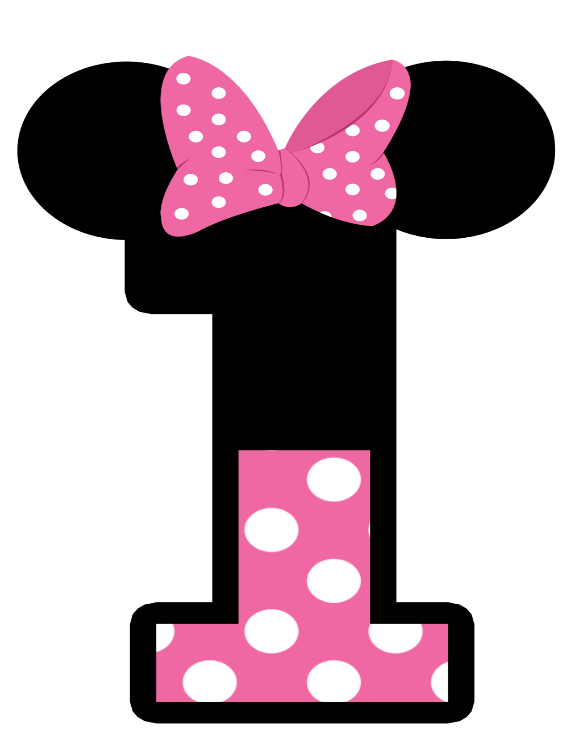 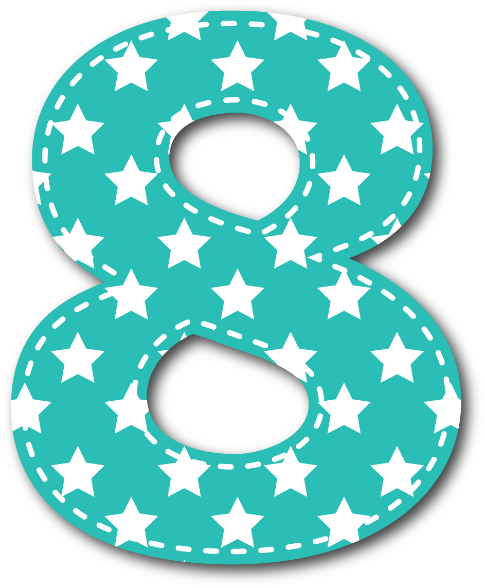 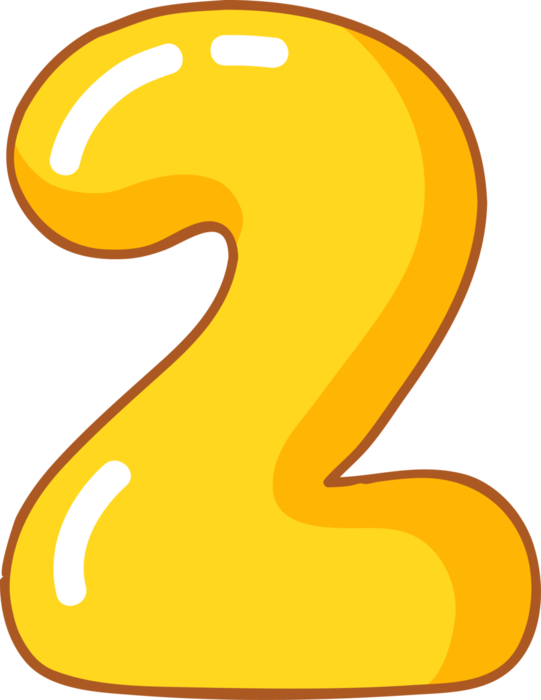 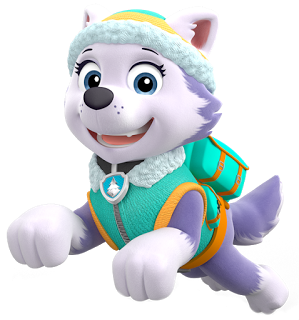 FELICIDADES!!!
CORRECTO
Elige al pollito.
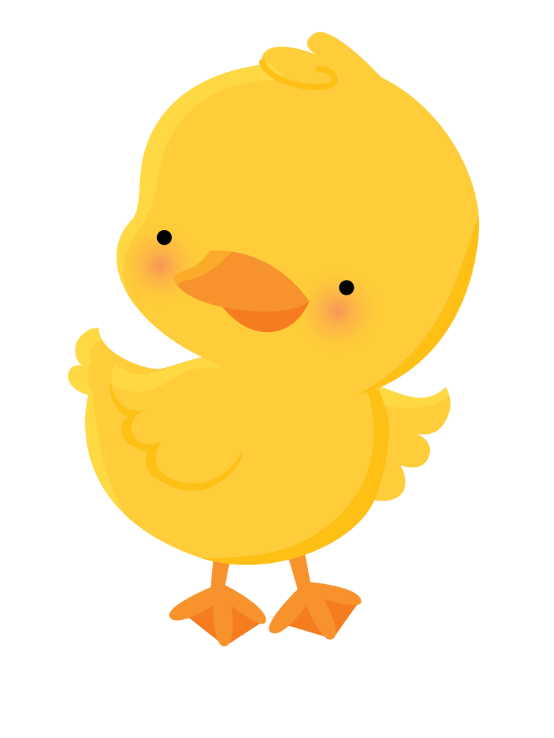 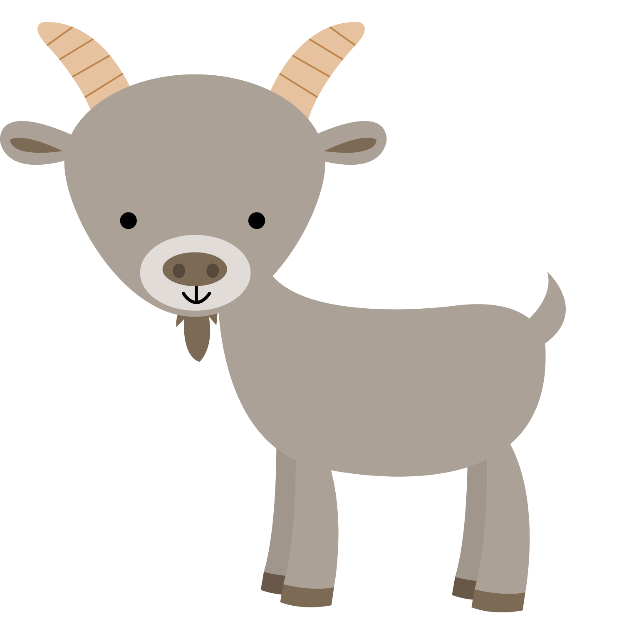 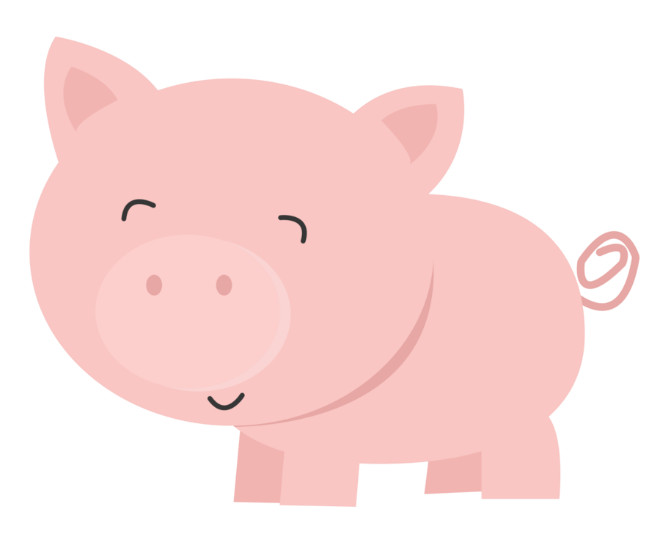 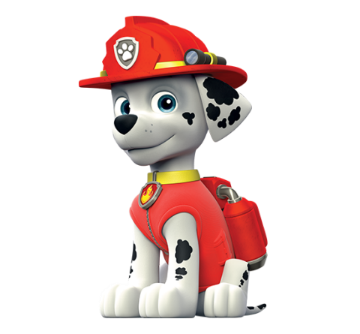 FELICIDADES!!!
CORRECTO
¡GANASTE!
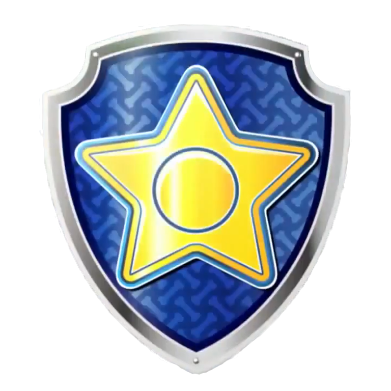 SALIR DEL JUEGO.